JPS, Strasbourg, jeudi 12 septembre
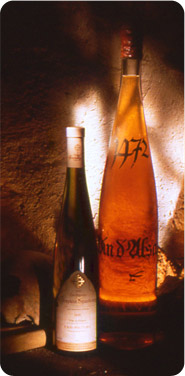 Visite de la cave historique des hospices de Strasbourg, suivie d’une dégustation
1395
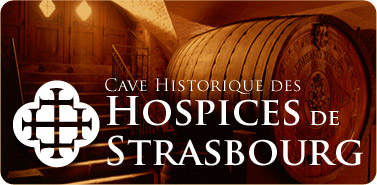 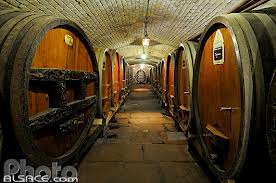 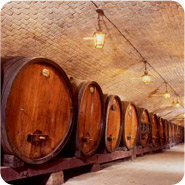 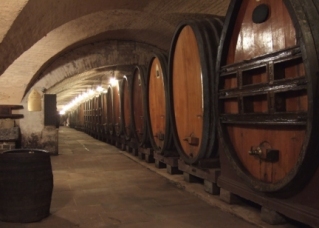 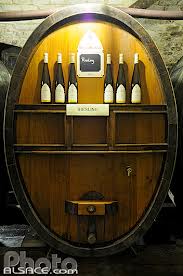 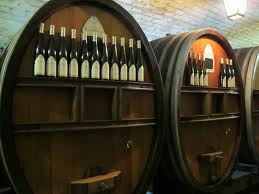 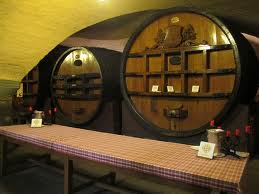 JPS, Strasbourg, jeudi 12 septembre
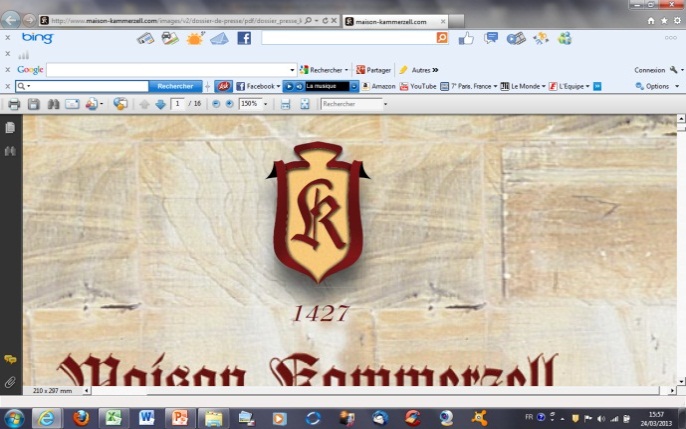 Diner à la Maison Kammerzell « cuisine de tradition dans un lieu de légende classé monument historique »
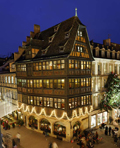 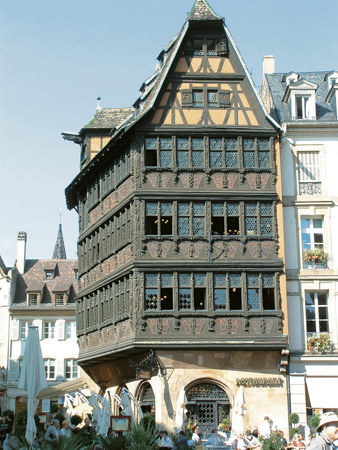 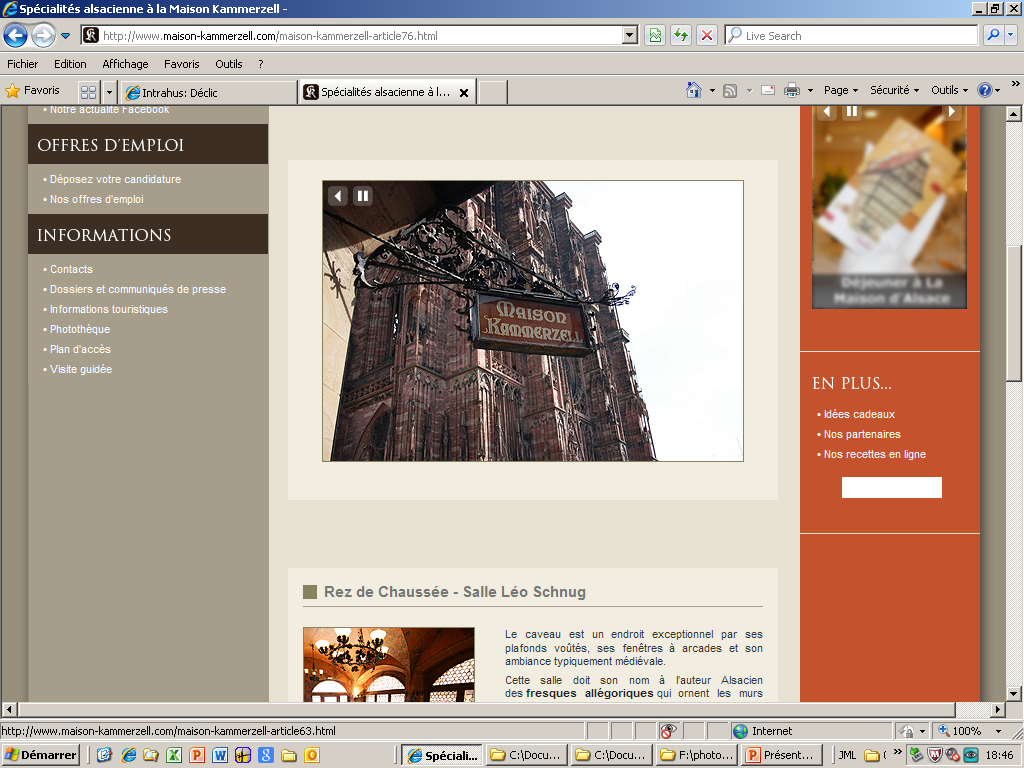 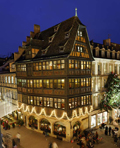 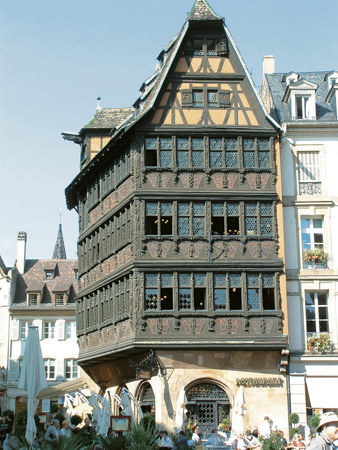 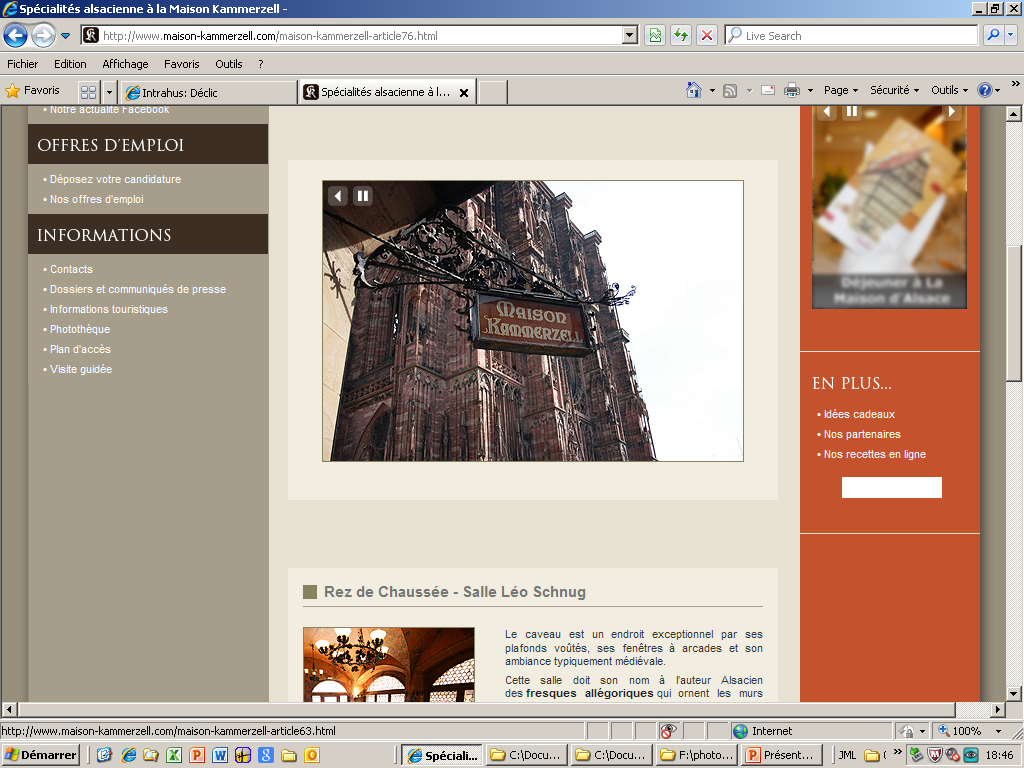 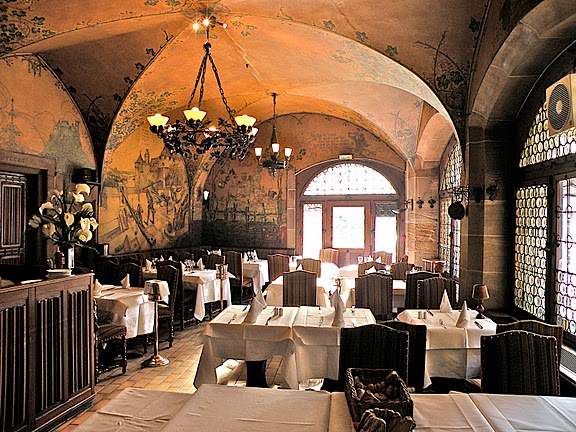 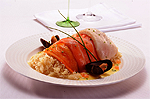 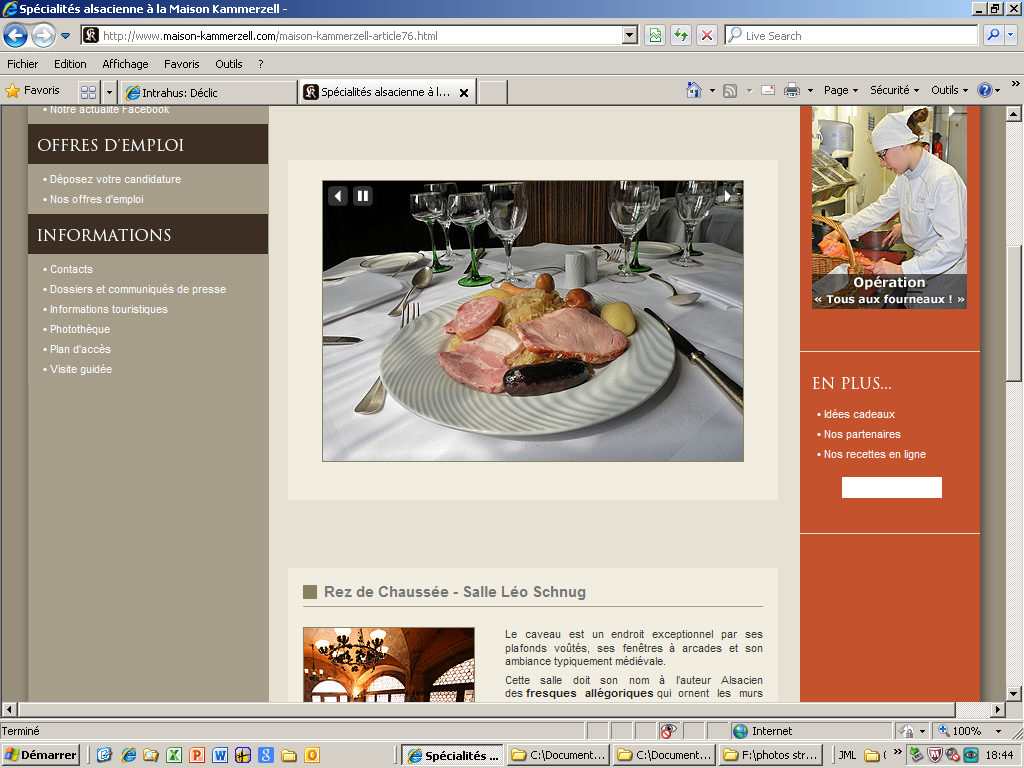 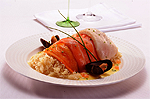 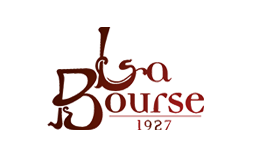 JPS, Strasbourg, vendredi 13  septembre
Déjeuner dans une brasserie strasbourgeoise
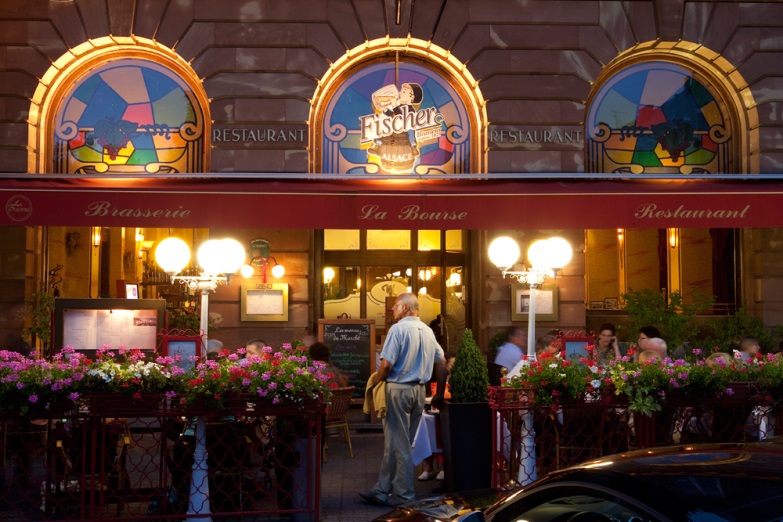 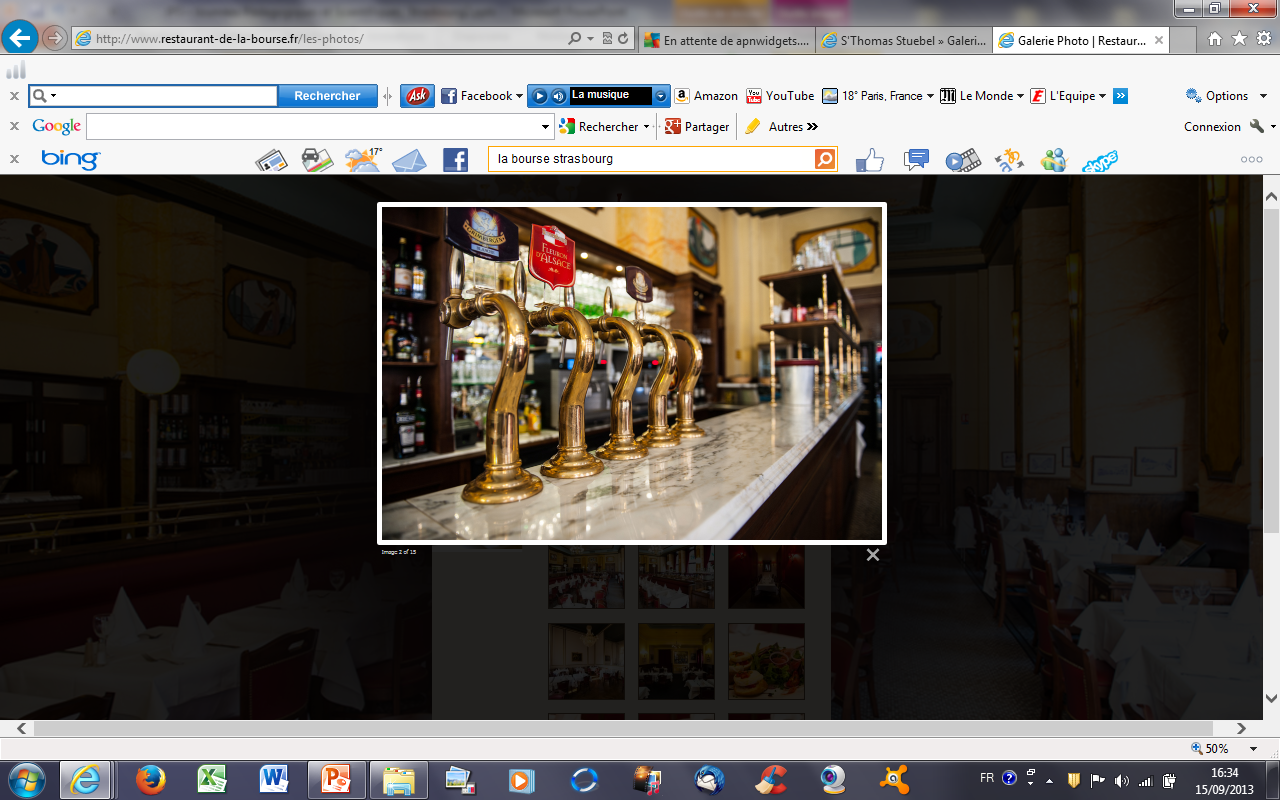 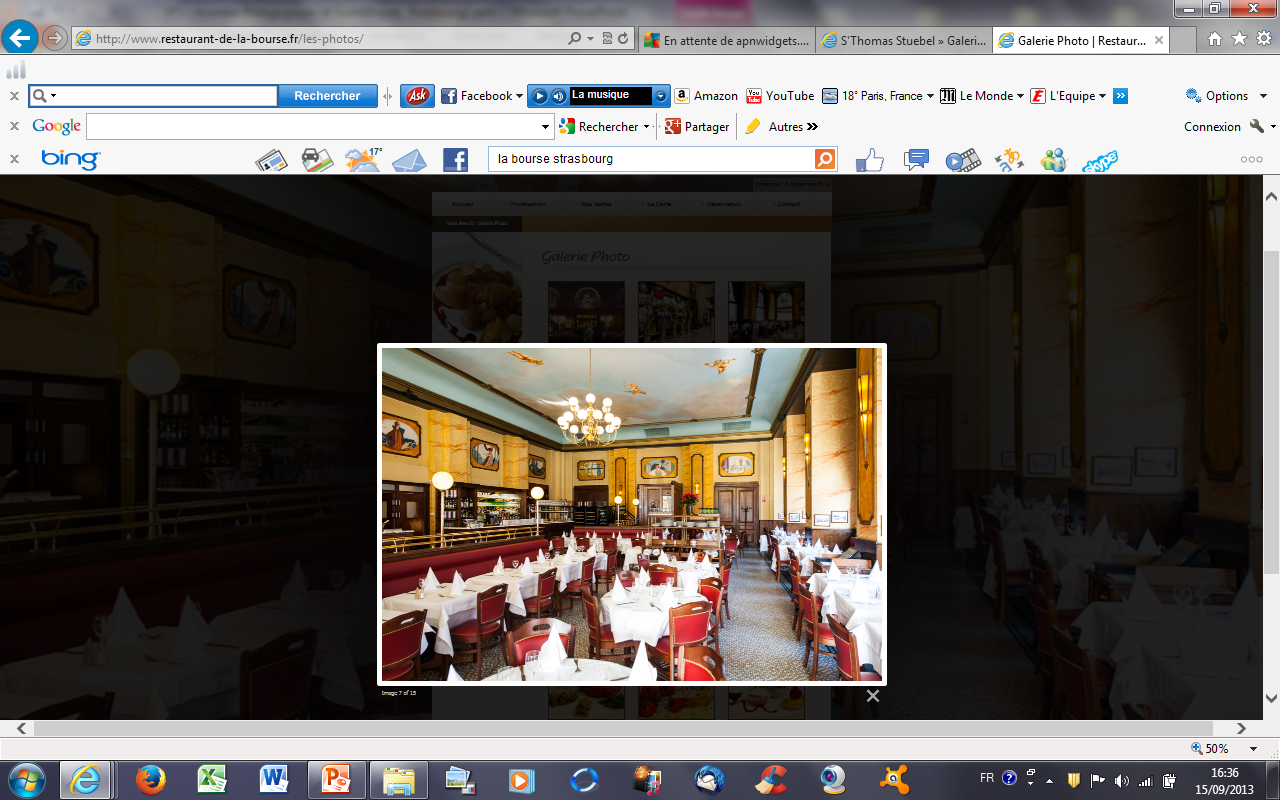 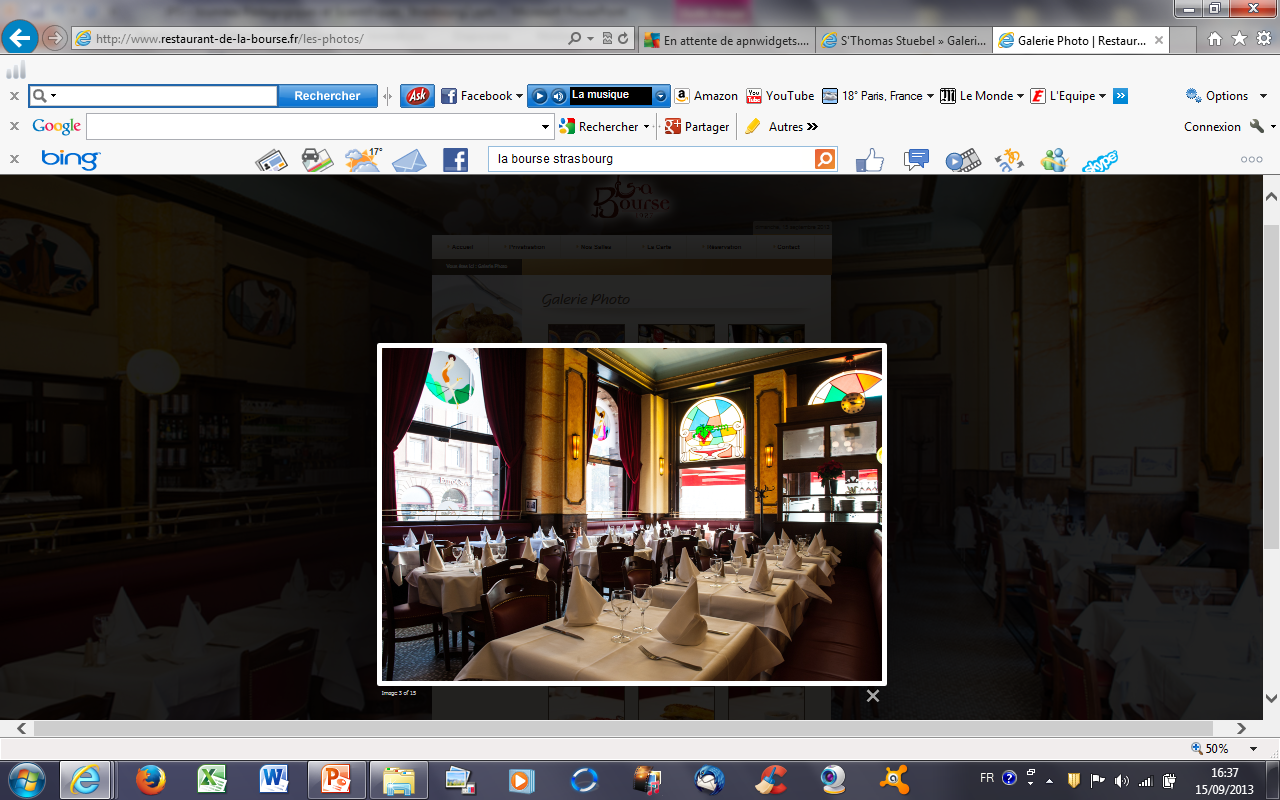 JPS, Strasbourg, vendredi 13 septembre
Visite guidée de la cathédrale Notre Dame de Strasbourg
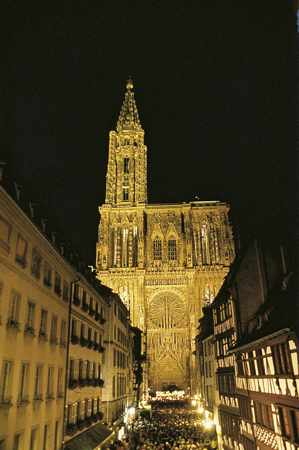 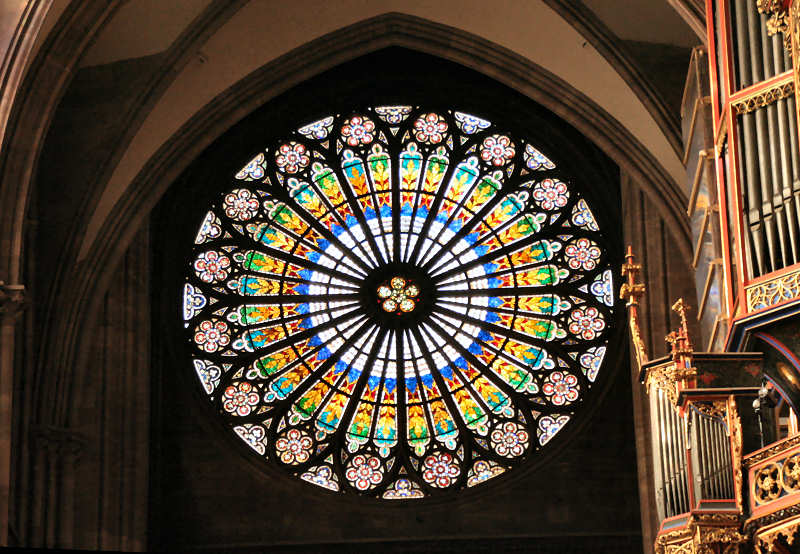 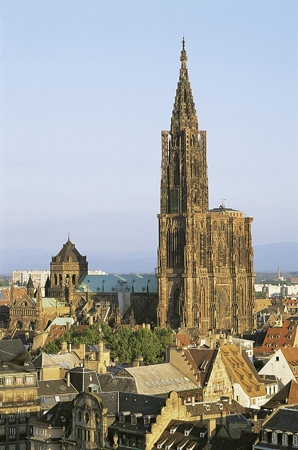 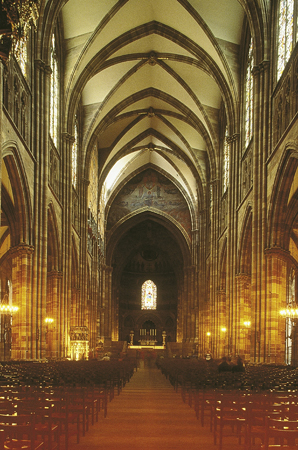 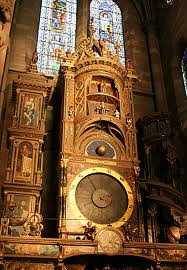 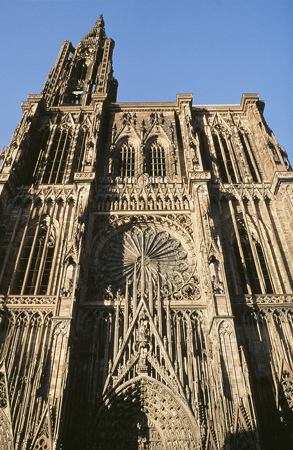 JPS, Strasbourg, vendredi 13 septembre
Visite guidée du centre historique de Strasbourg
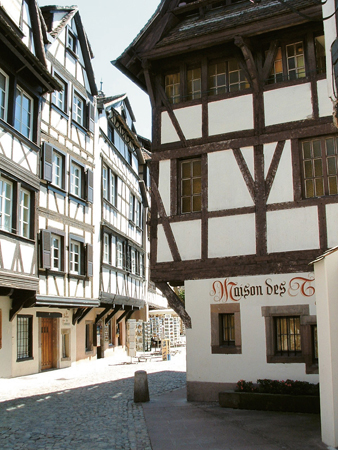 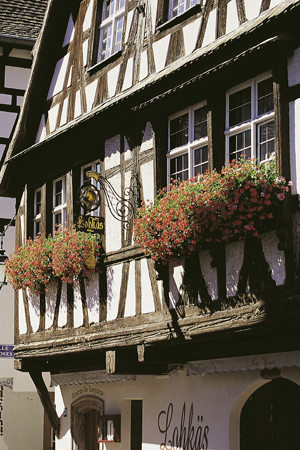 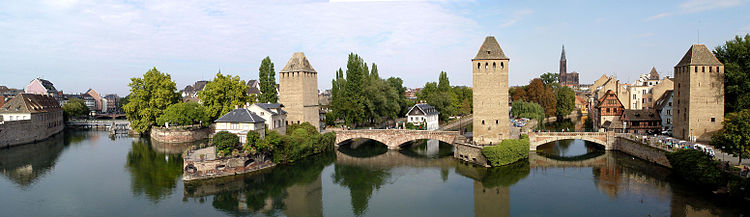 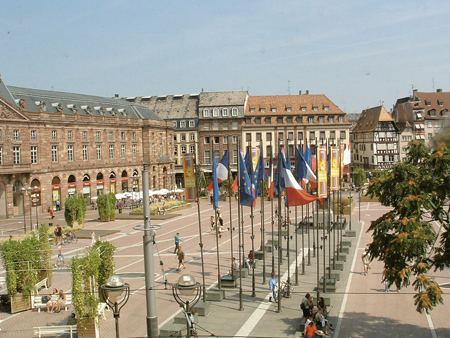 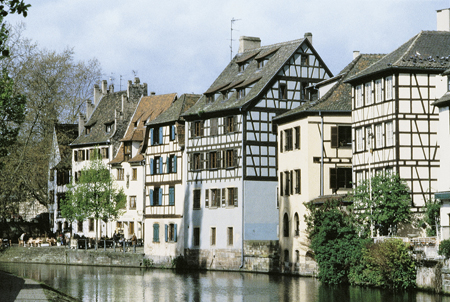 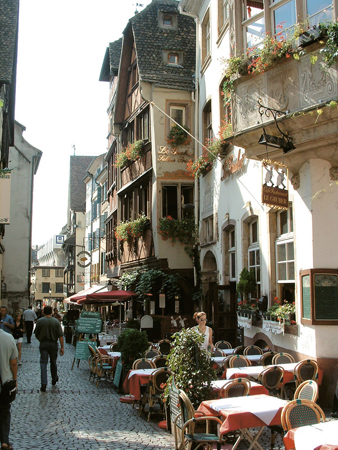 JPS, Strasbourg, vendredi 13 septembre
Visite guidée du centre historique de Strasbourg
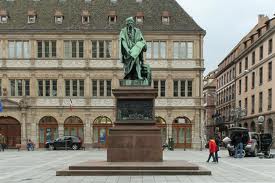 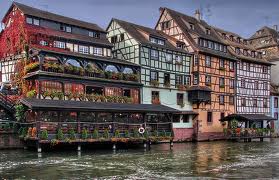 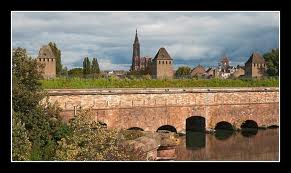 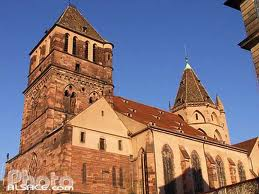 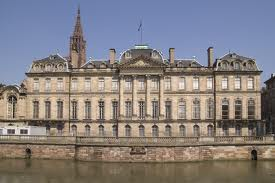 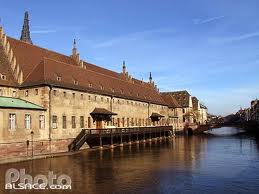 JPS, Strasbourg, vendredi 13 septembre
Promenade sur l’Ill à la découverte de Strasbourg sur un bateau-mouche
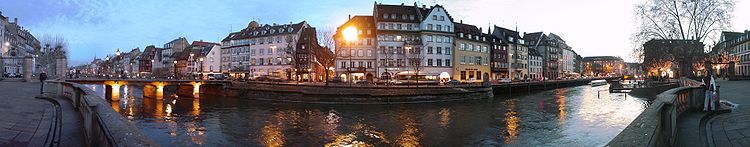 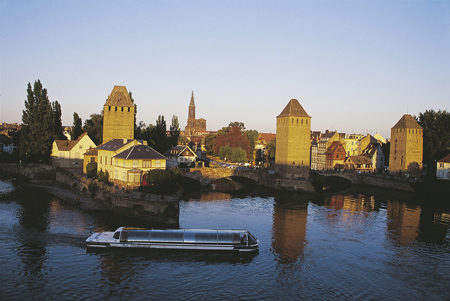 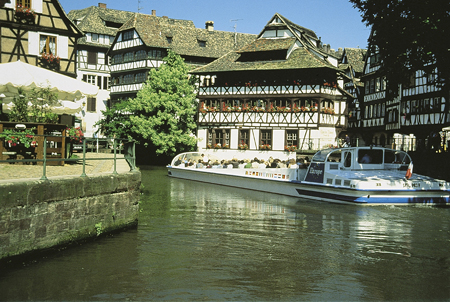 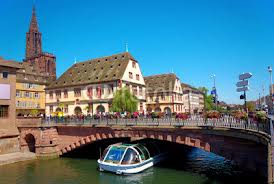 JPS, Strasbourg, vendredi 13 septembre
Diner dans une winstub strasbourgeoise
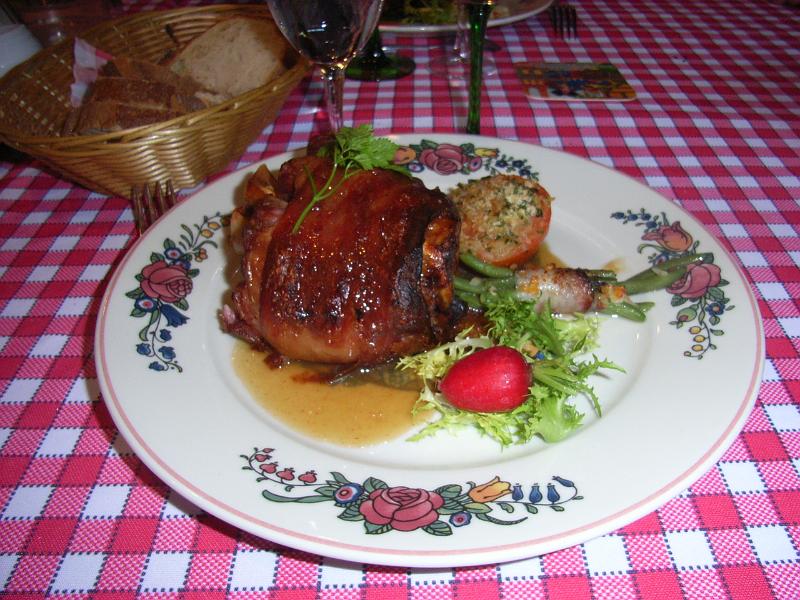 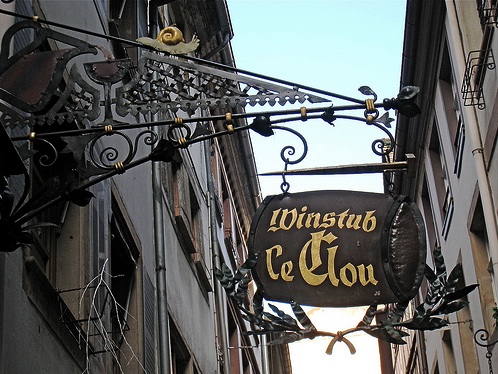 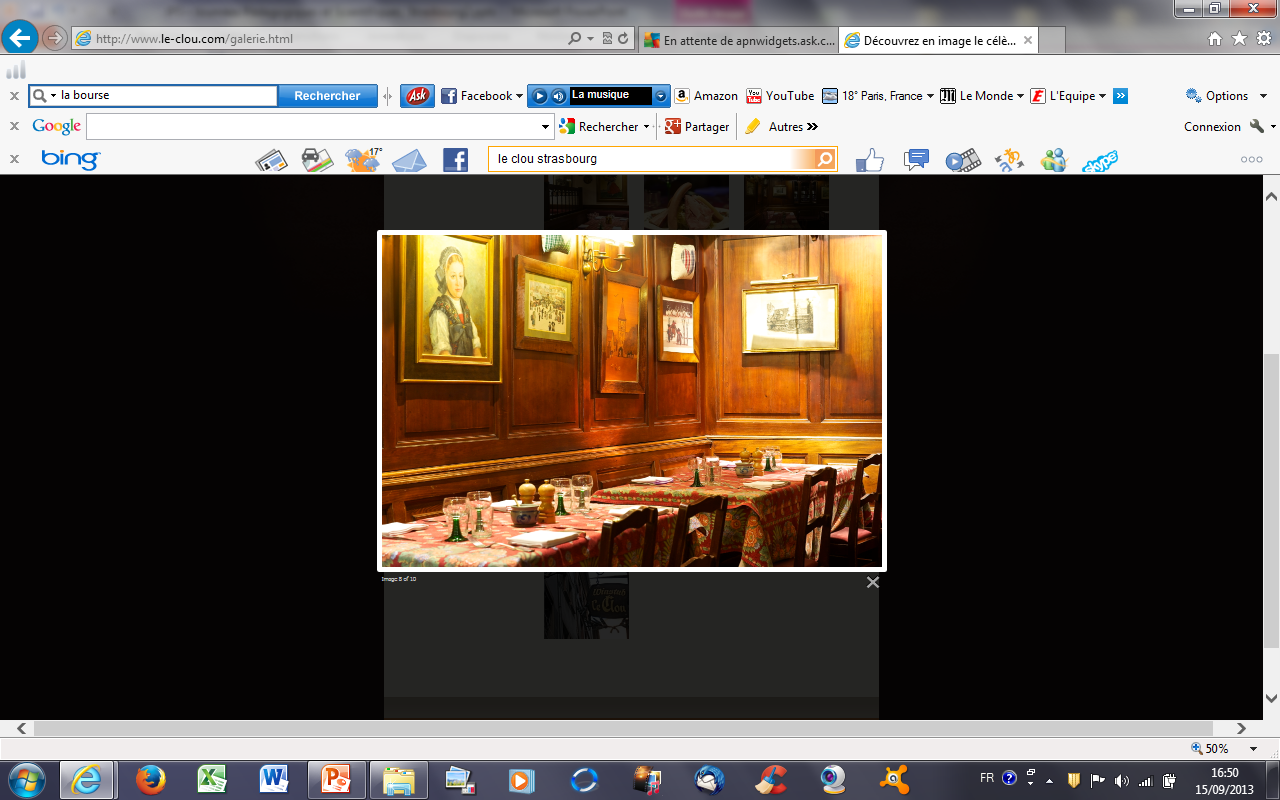 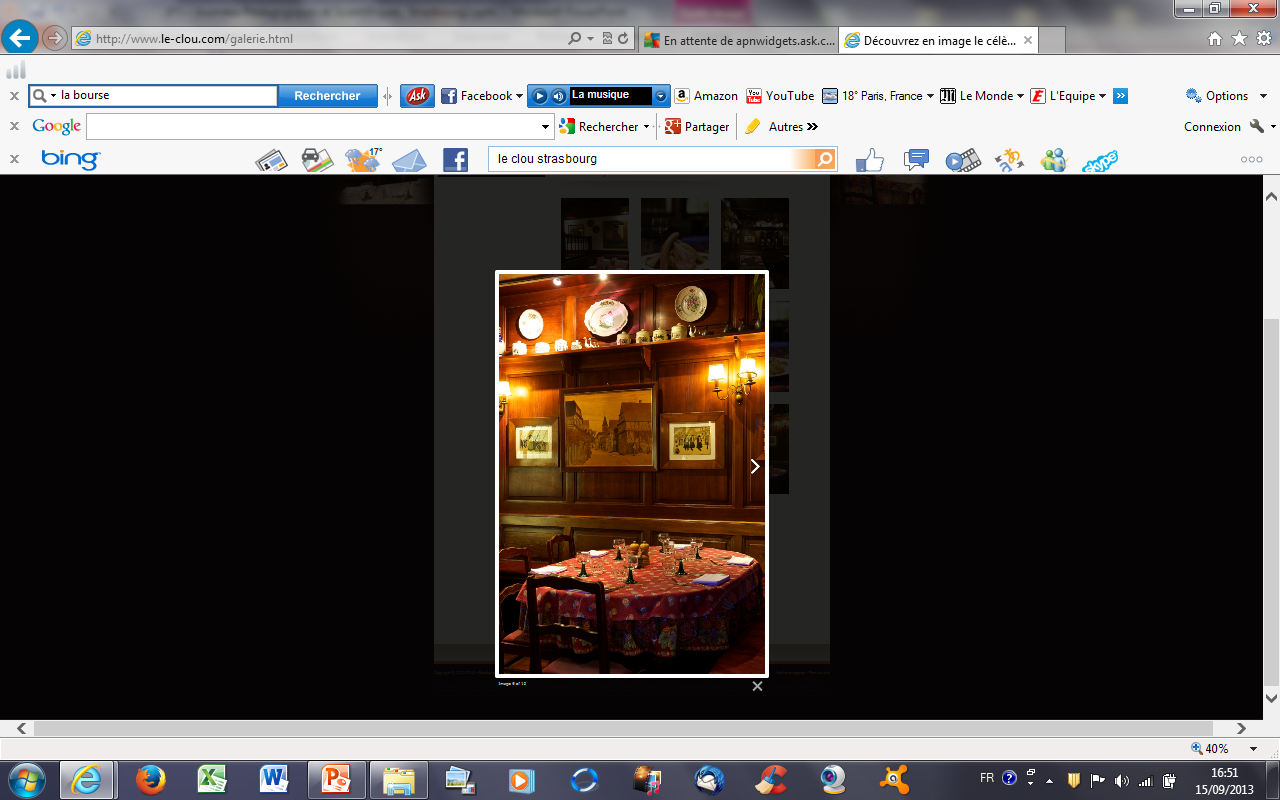 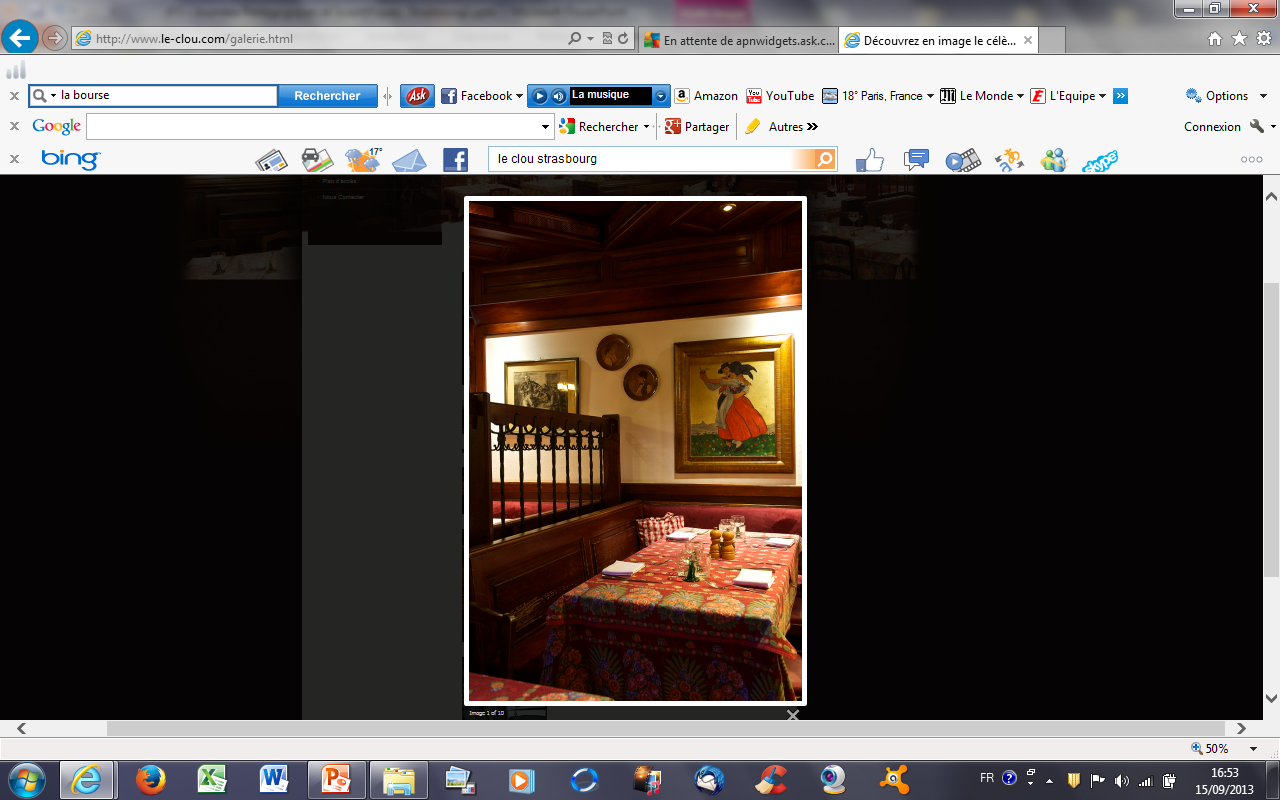 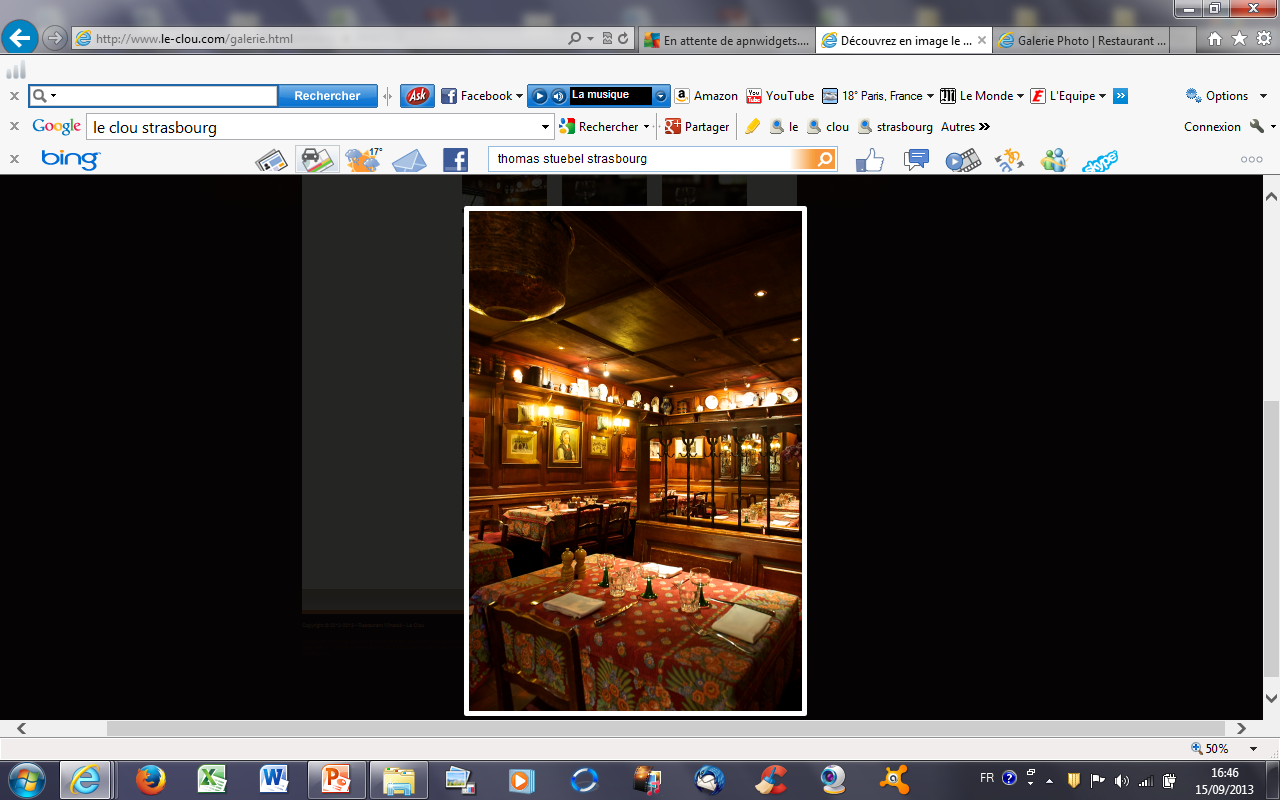 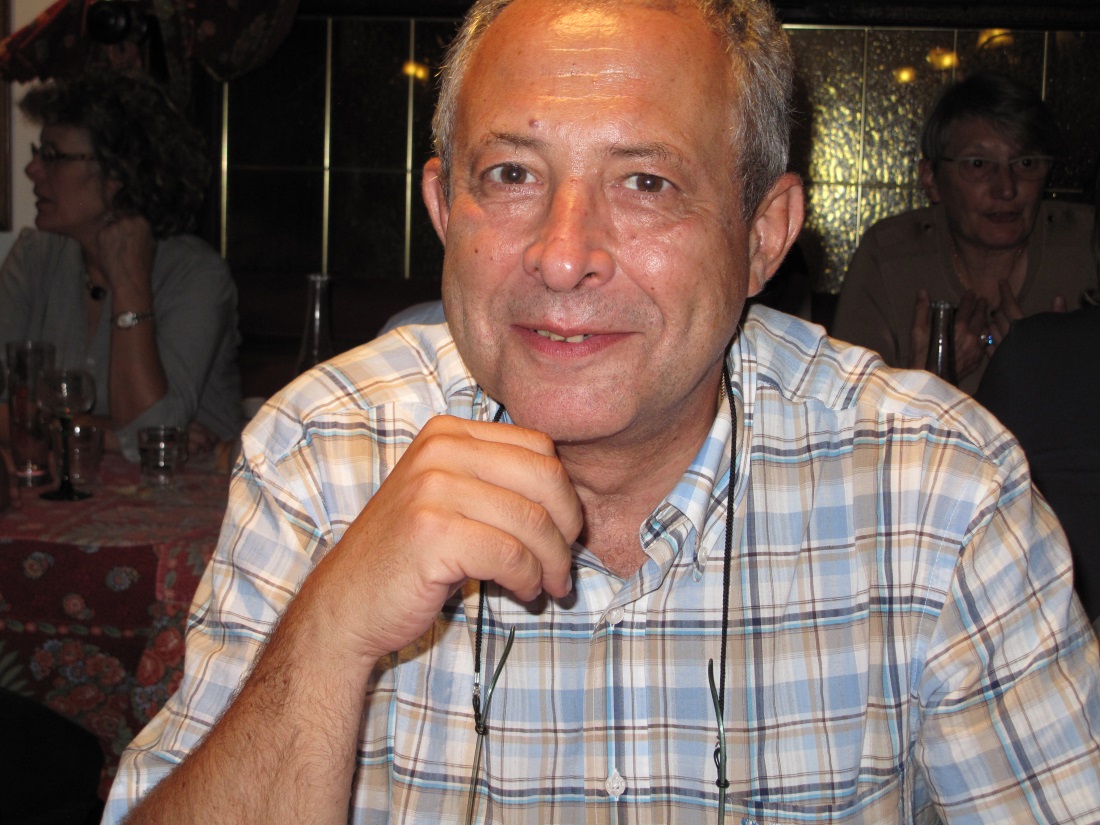 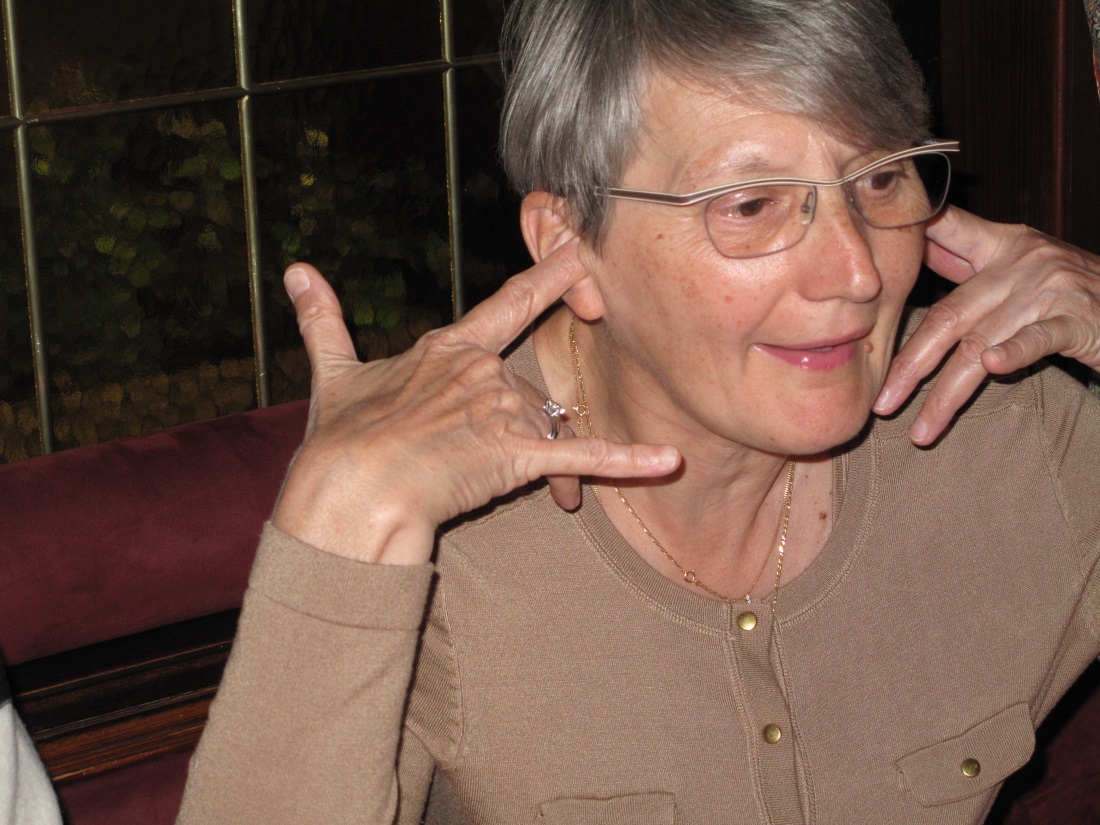 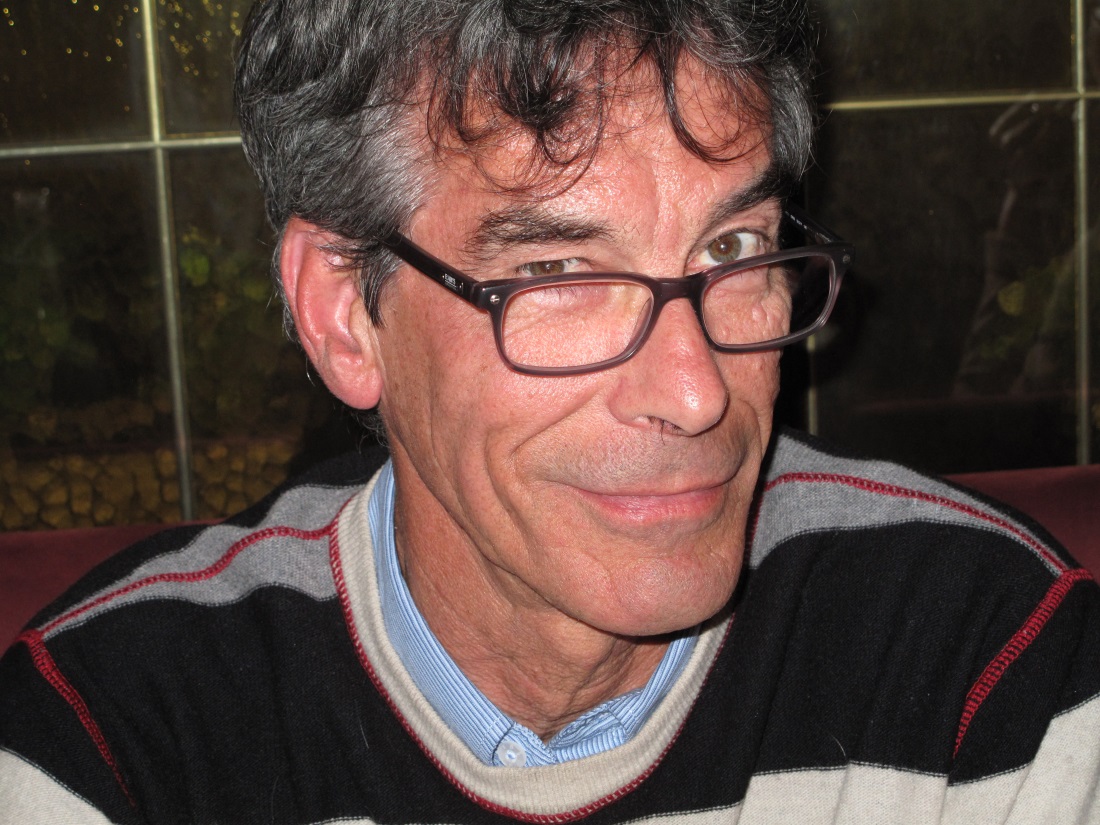 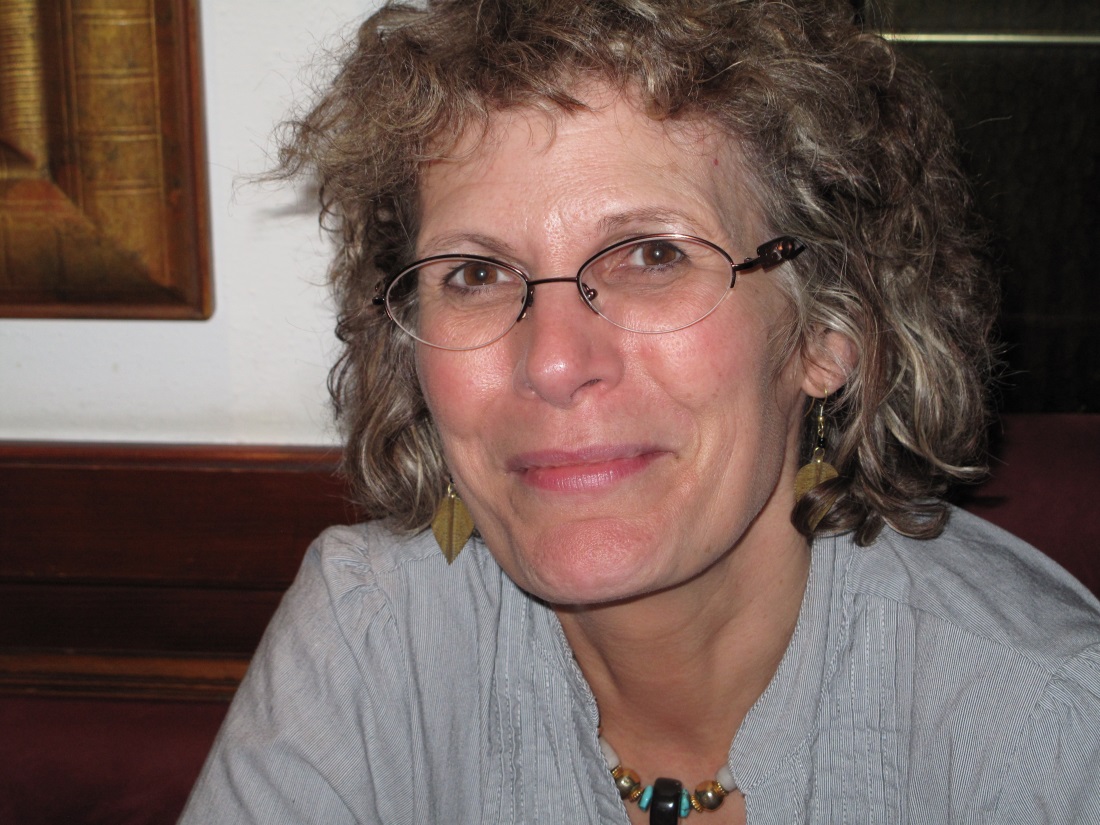 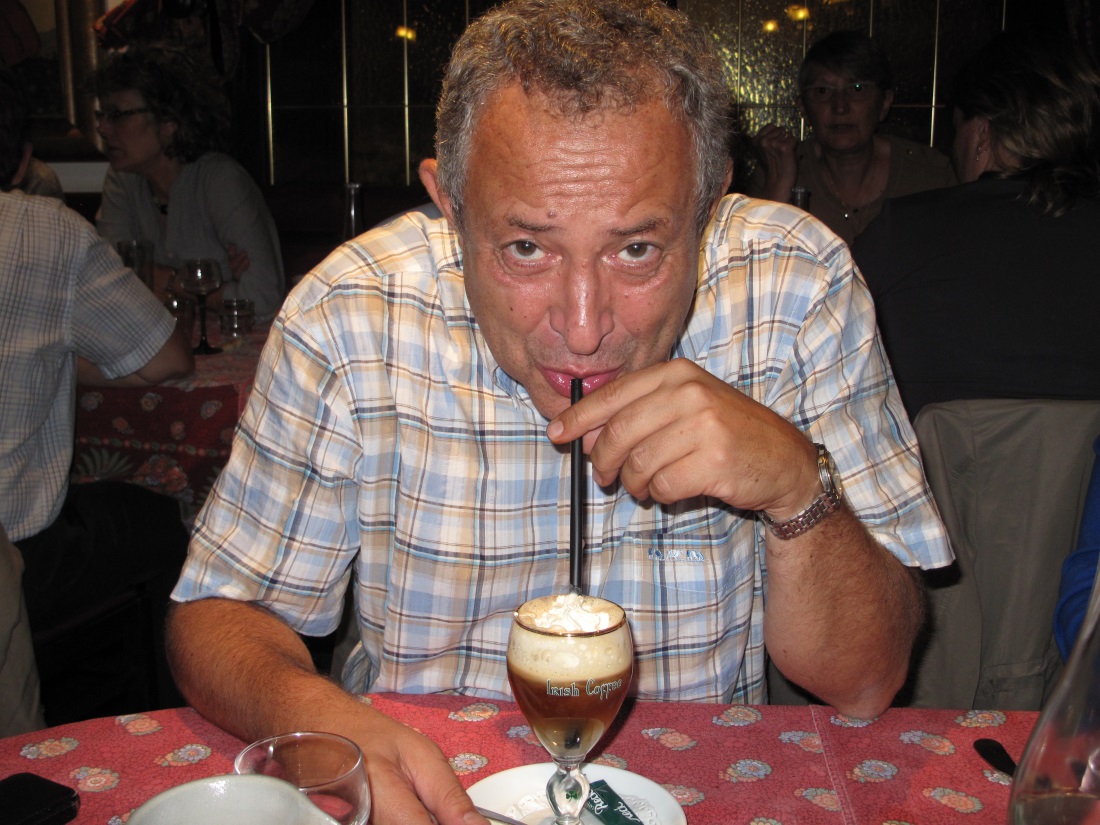 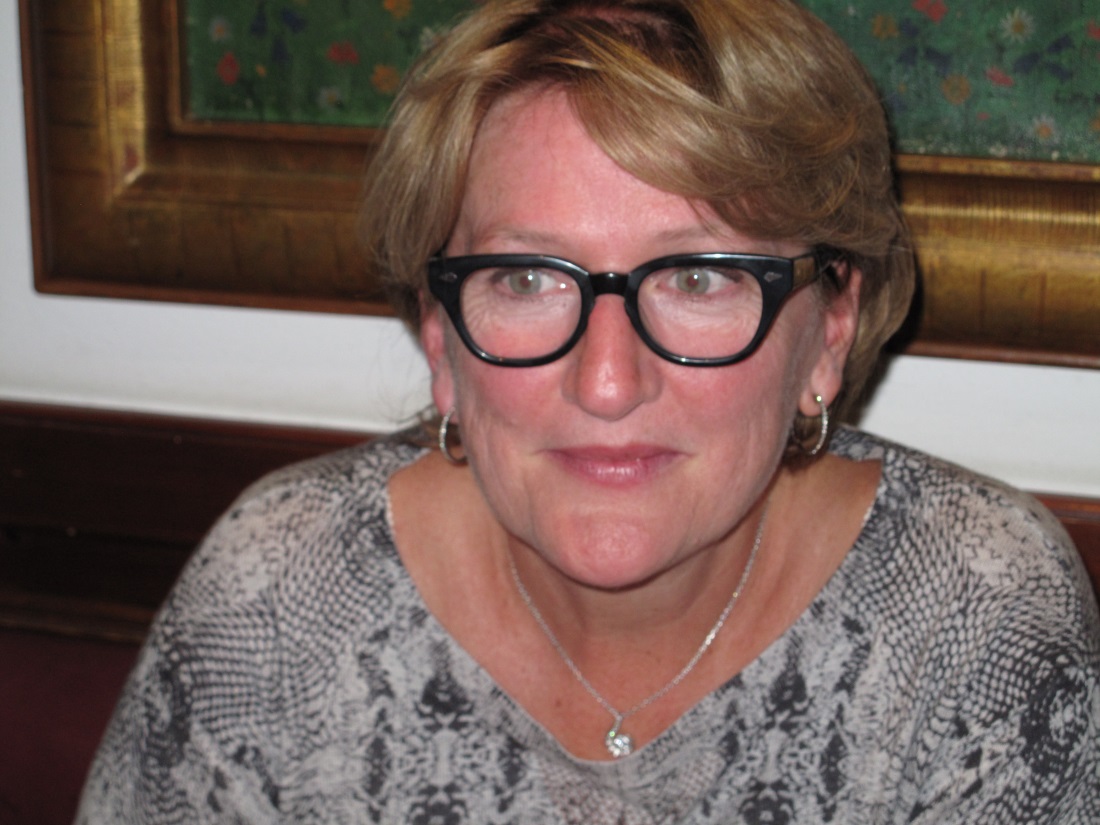 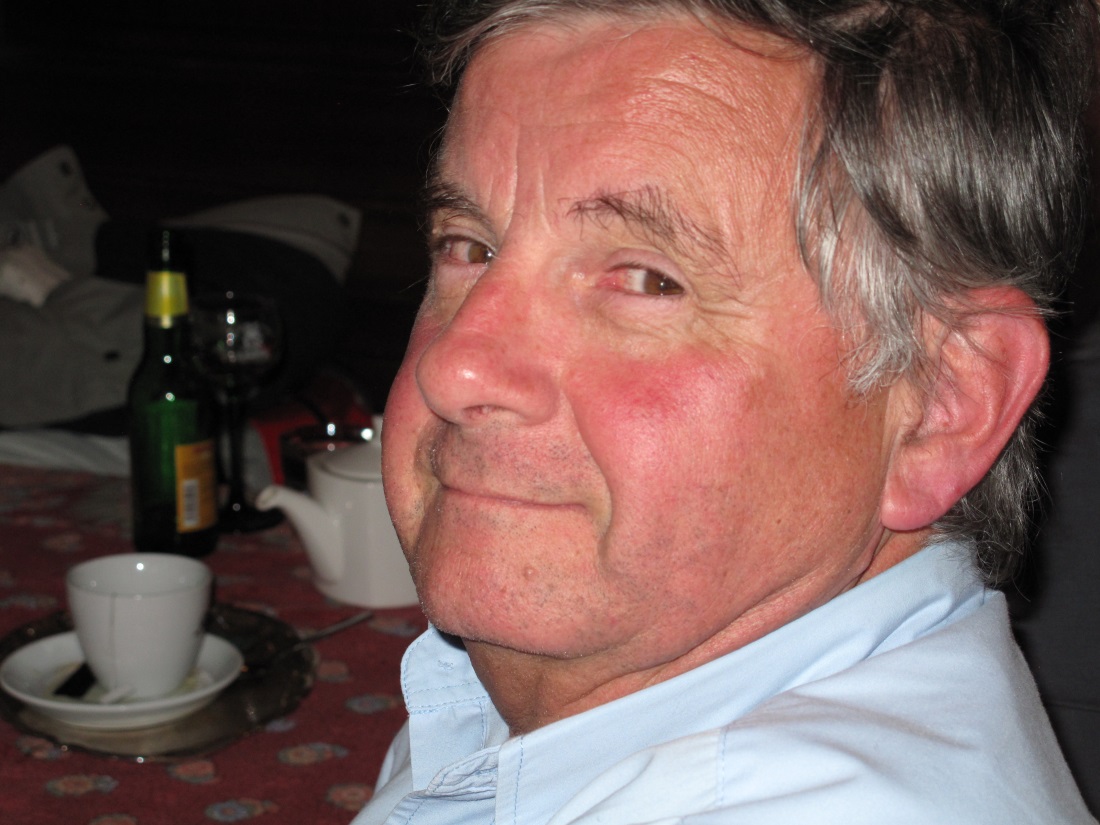 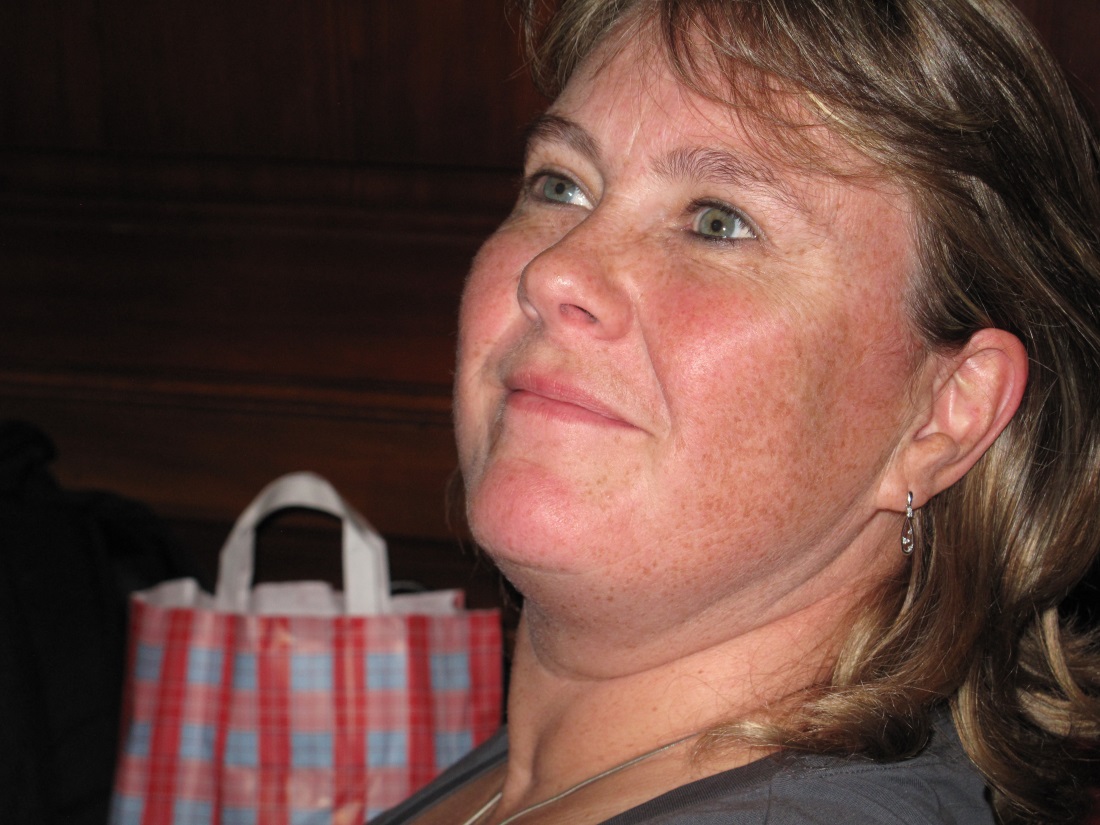 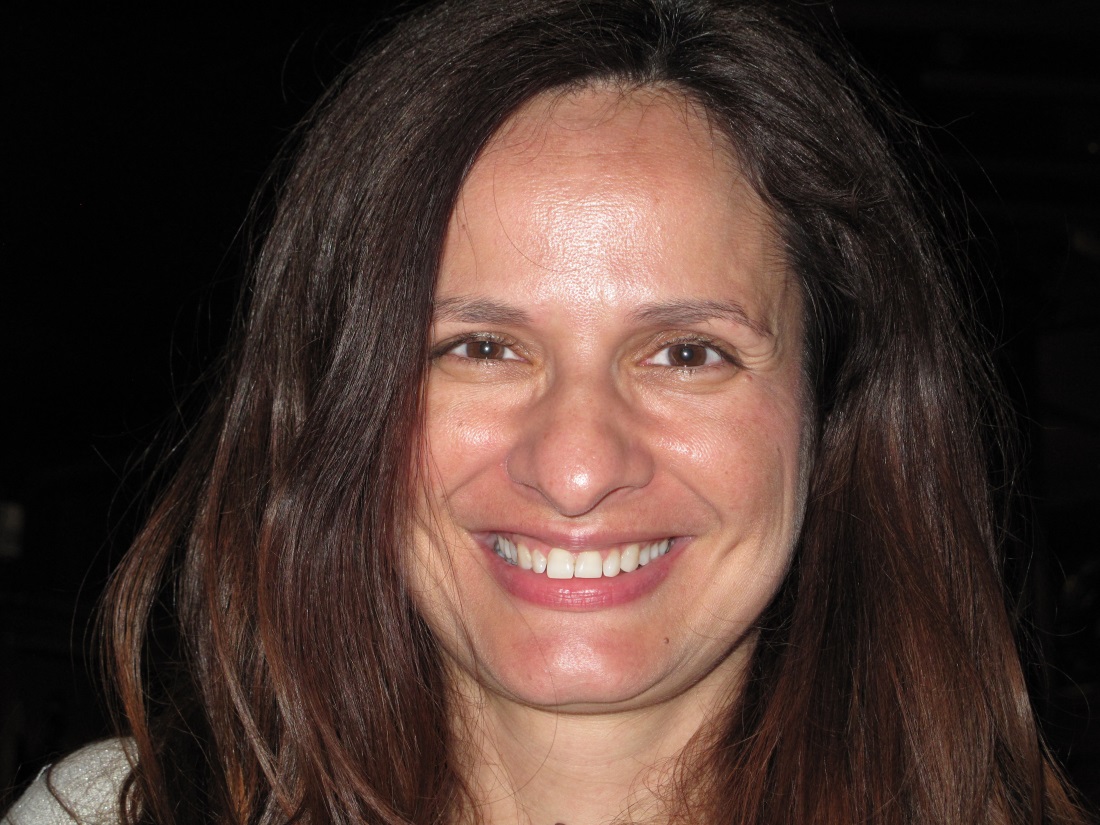 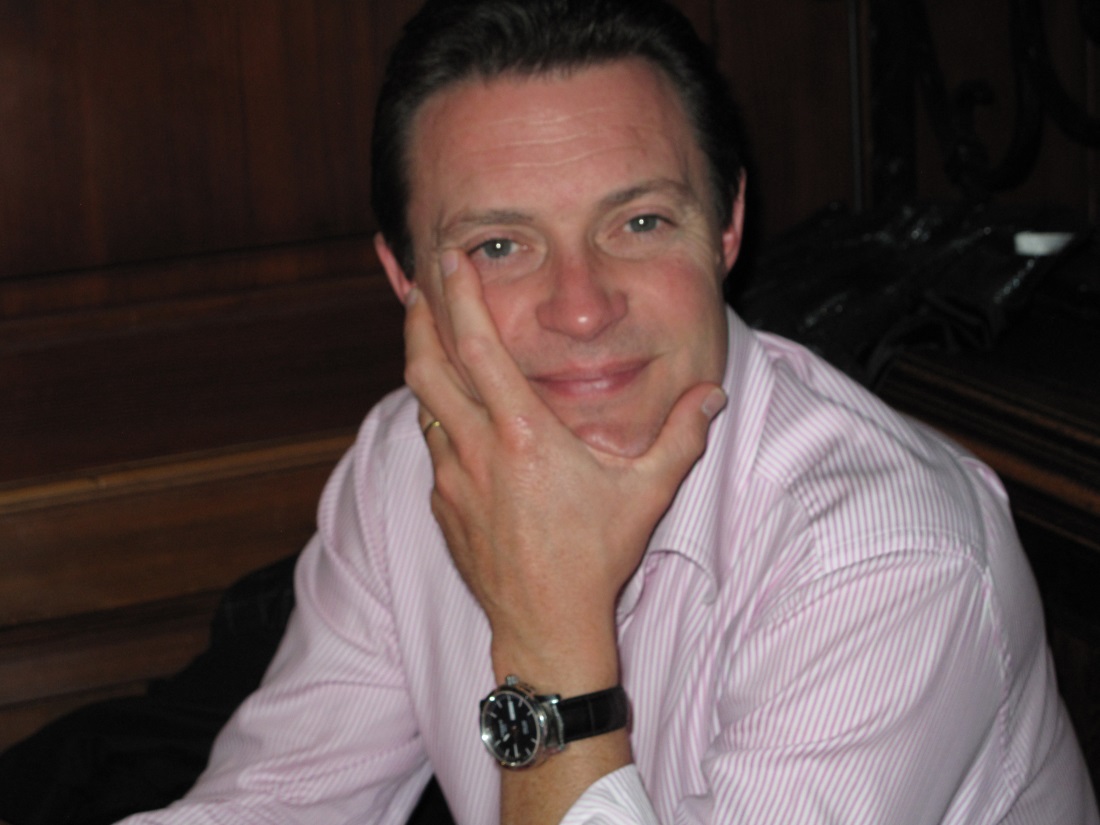 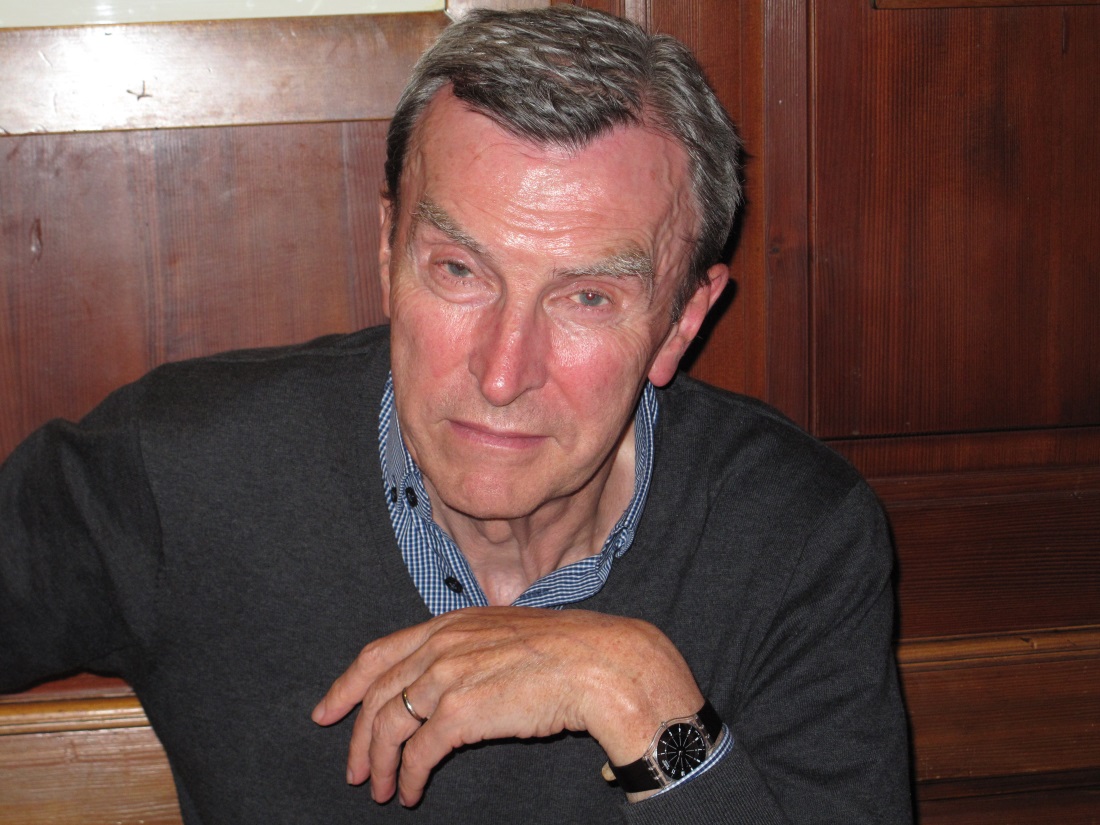 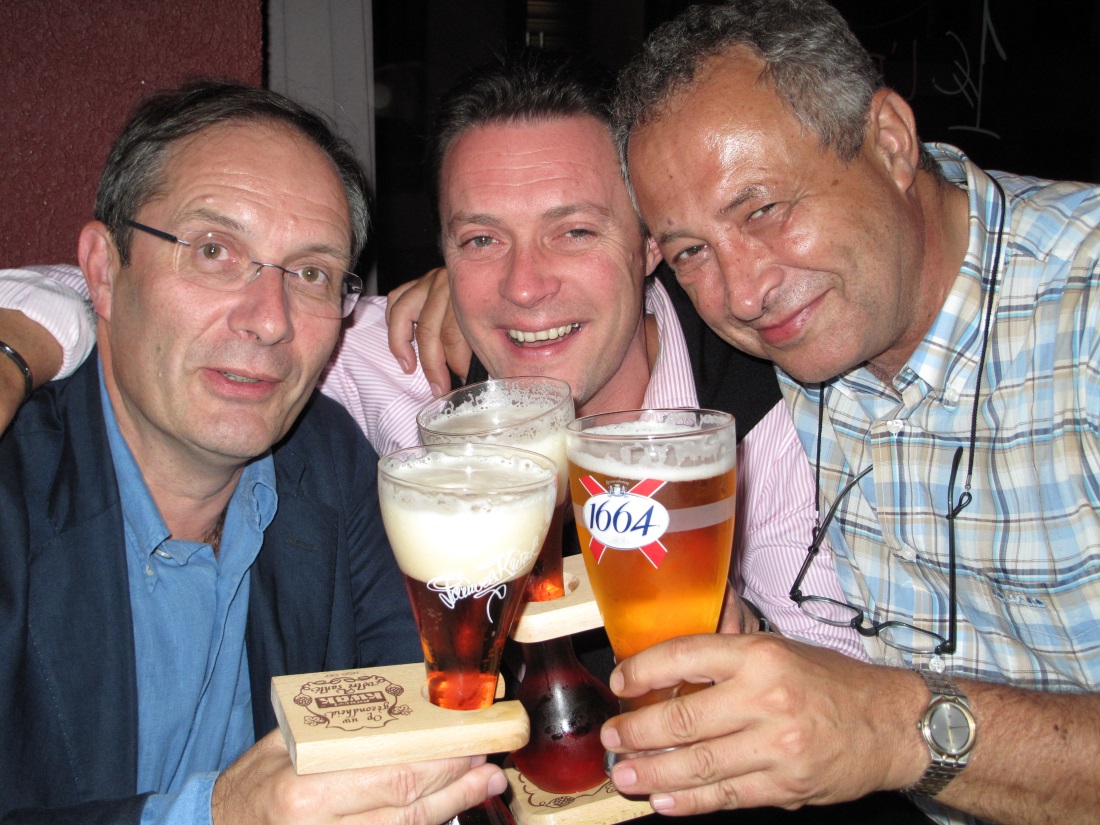